CEAS Tribunal
General Meeting
November 20, 2017
Sign in on the laptops on the front of the room and then feel free to grab food!
Agenda
Our Purpose
Senator Election Results
Officer Nominations
Committee Updates
Our Purpose
We serve as the CEAS Branch of Student Government
What we do:
Academic Representation
Fun Programs and Events
Initiatives that better student experience in CEAS
Organizational Chart
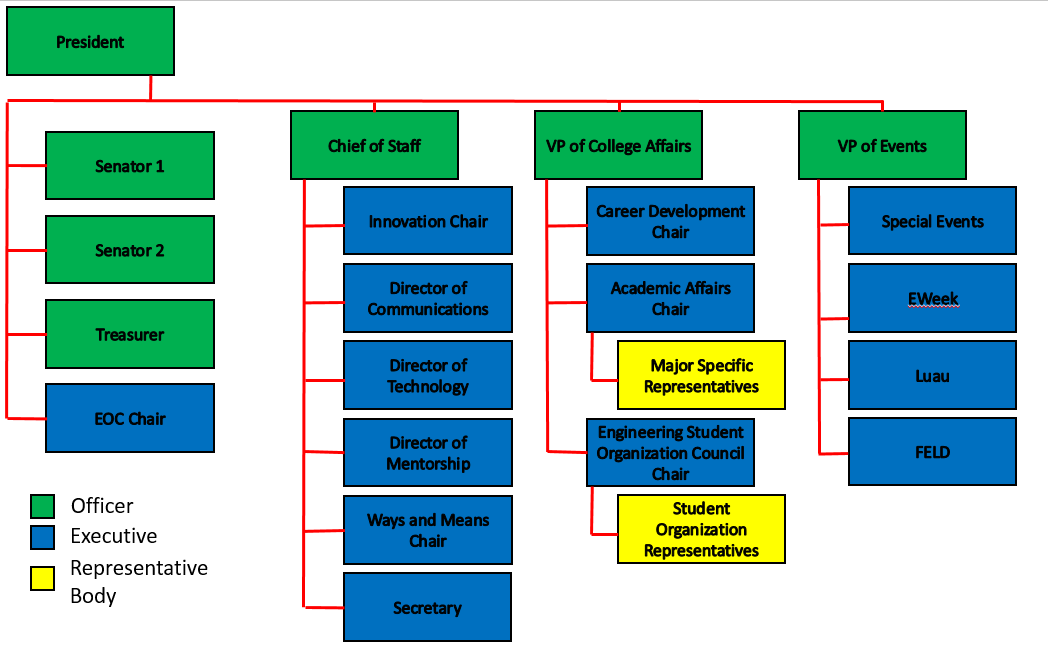 Officers
President				Dane Sowers
VP of Collegiate Affairs		Chris Stone
VP of Events				Andy Droesch
Chief of Staff				Ashley Ramsey
Treasurer				Alex Branscome
Senators				Chris Stone
					Emma Lowe
Committee Chairs
Career Development			Nathan Hamit
					Grant Schroeder
					Logan Lindsay
Communications			Gracie Cadena
ESOC					Ezra Babcock
EWeek				Kristen Urasek
					Bryan Keller
FELD					Konnor Barnes
Innovation				FG Williams
Mentorship				Emily Demjanenko
					Kareem Elgafy
Special Events				Tom Burns
Secretary				Phillip Stoll
Technology				Achyut Anand
Senator Election Results
Congratulations to our newly elected Spring 2018 CEAS Senator…


      Logan Lindsay
Officer Nominations
VP of Events (Spring 2018)
 


VP of Collegiate Affairs (Summer 2018)
 


VP of Events (Summer 2018)
 


VP of Events (Summer 2018)
Senators:
Chris Stone
Emma Lowe
Senator Report
Bills Approved in the Past 2 Weeks:
Bearcast Media Partnership
Intersectional Leadership Collaborative


Discussion/Bills to Vote on next Meeting:
Revisions to EFC Rules
If interested in being a part of EFC, contact Dillon Staub or Hannah Duckworth.
Senators:
Chris Stone
Emma Lowe
Senator Report
Other Important Information Discussed:
Microwaves coming to Langsam!
Provost Candidate Student Forum
Tuesday, Nov. 21st @11am
Calhoun Street Crosswalk Lights
International Student Fee Resolution
Nominations for Spring 2018 Positions:
At-Large Senator (2 open seats)
Treasurer
Senators:
Chris Stone
Emma Lowe
Senator Report
Questions, Concerns, Comments? Email/Talk to us!

Chris Stone: stonec5@mail.uc.edu
Emma Lowe: loweea@mail.uc.edu


Also, use our anonymous link to give your opinions or tell us what you want to see from SG & Tribunal!
EWeek
Bryan Keller
kellerb9@mail.uc.edu
Kristen Urasek
urasekkm@mail.uc.edu
Fall Info Survey: Help us plan this year’s EWeek
by telling us about YOUR interests and what YOU 
want to see (short with multiple choice questions!!)

https://tinyurl.com/fs17eweek
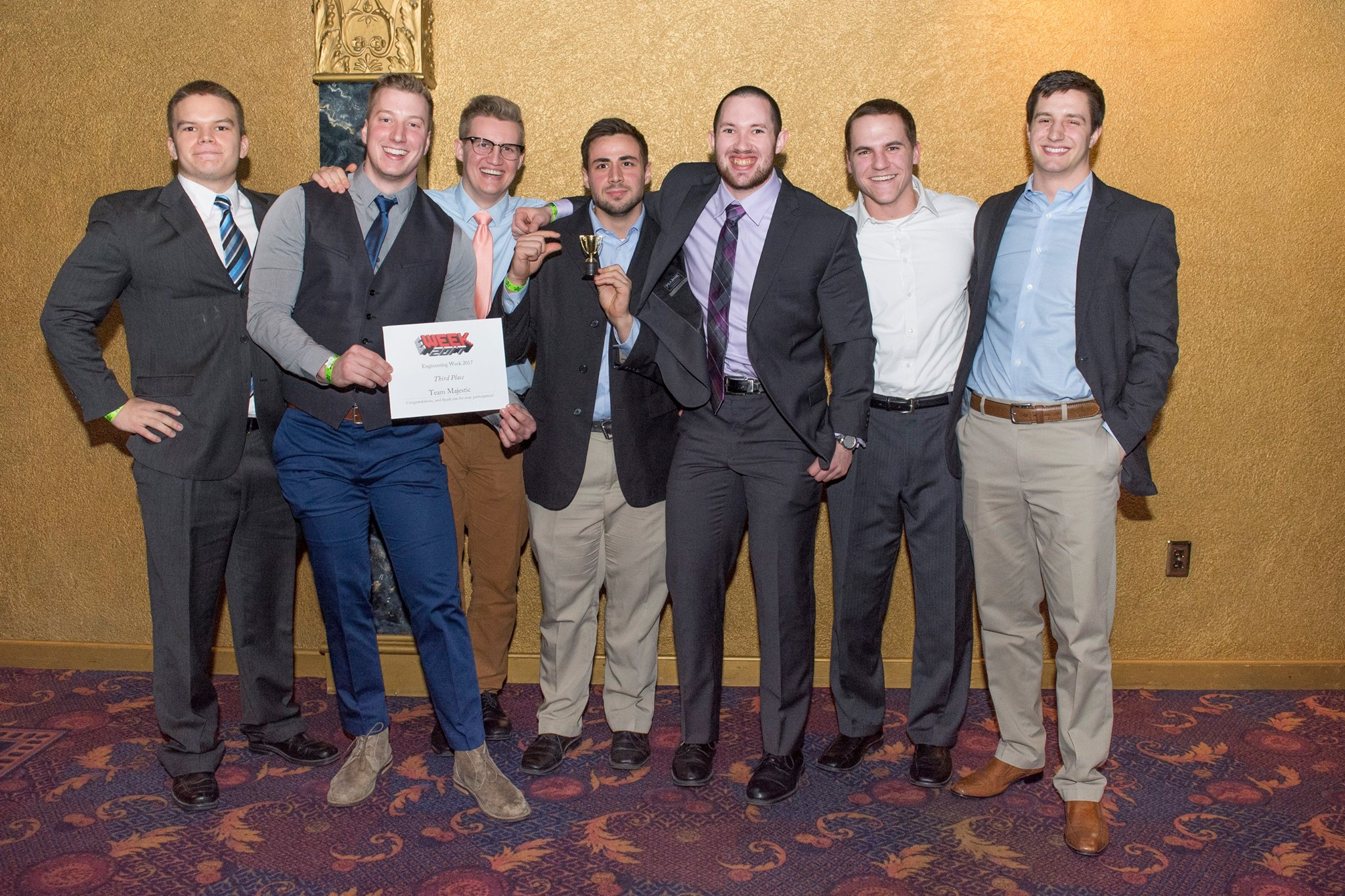 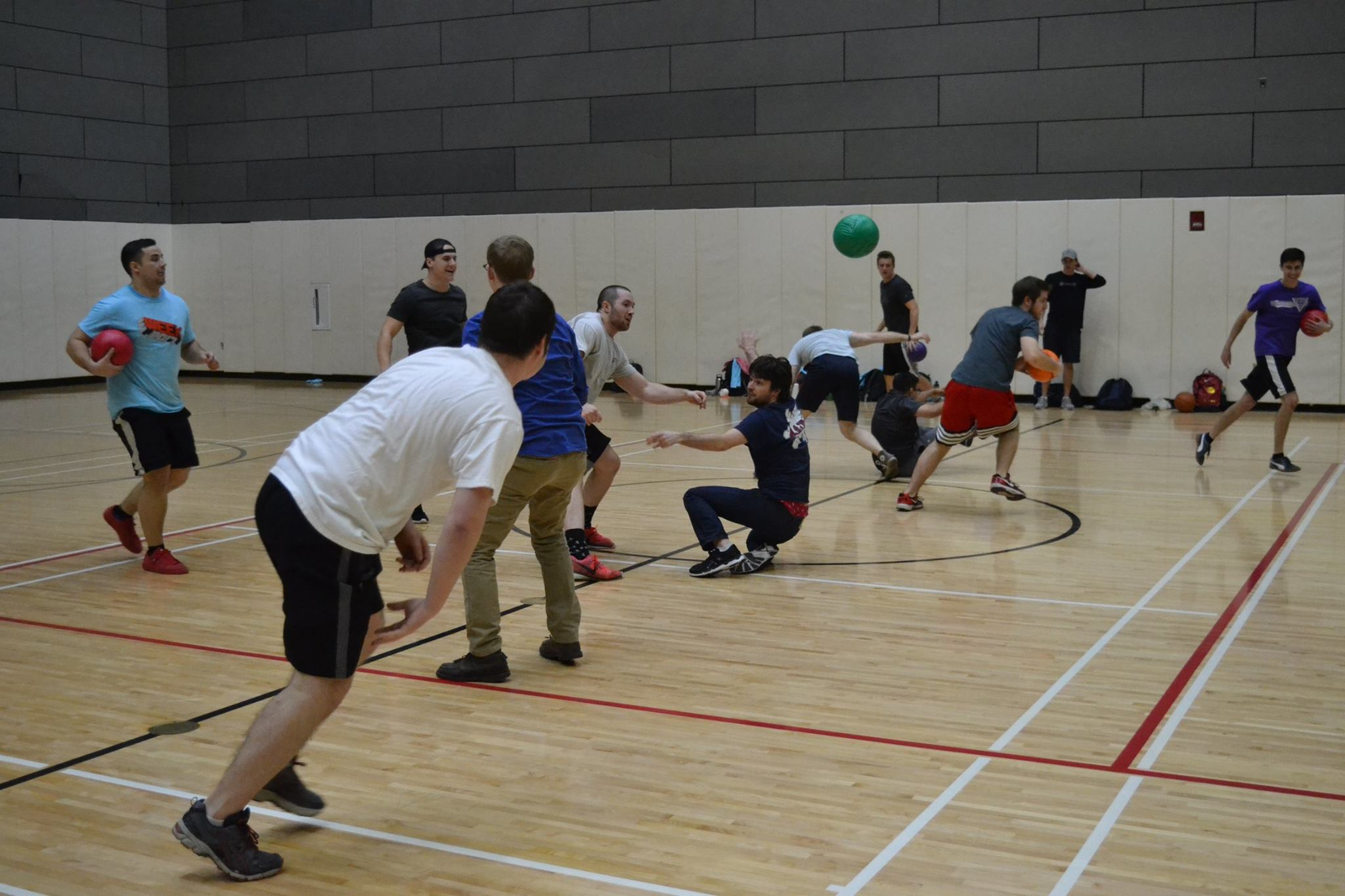 Special Events
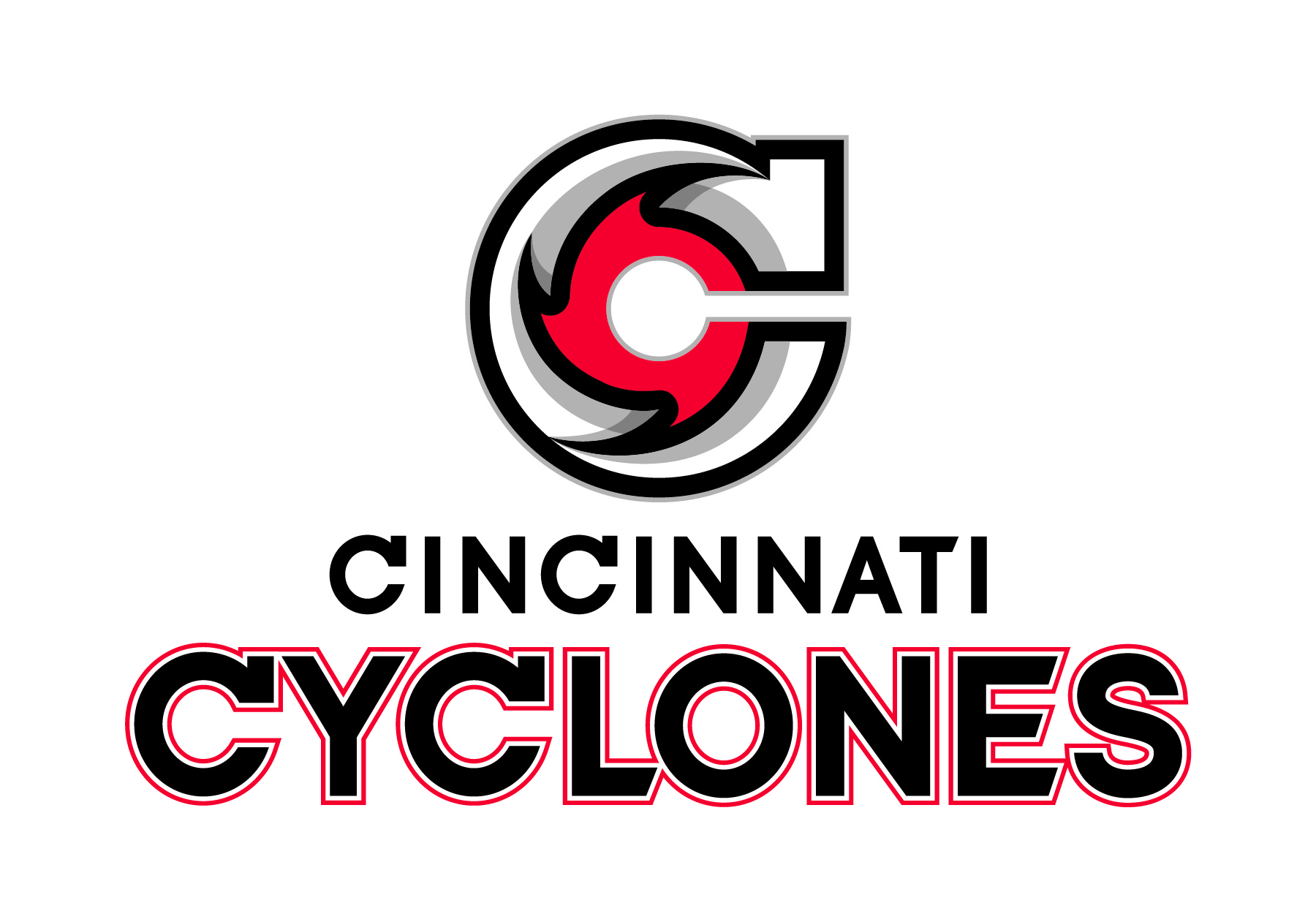 Cyclones Game: November 29th
	- Signups coming soon
	

Exam Week Breakfast
In Baldwin Lobby every morning till the food runs out
Interested in volunteering? Email burnst3@mail.uc.edu
Innovation Committee
Do you have an idea on what to improve around campus or want to gain leadership experience? Then, the Innovation Crew is the place to be.
 Committee Meetings:
	- Thursday: 7:00 to 8:00 pm
	- Location: Old Chem 602
 Interested in being a part of the Crew, email FG Williams at okwubifv@mail.uc.edu for more info!
 https://goo.gl/forms/8nbQlwkiX8ErCwnl1
Academic Affairs
Do you have an academic concern? Contact Dane at sowersdd@mail.uc.edu
Social Media
Want to get updates about events and other things happening in CEAS, and also possibly win some cool prizes? Follow us on social media!
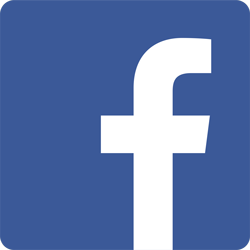 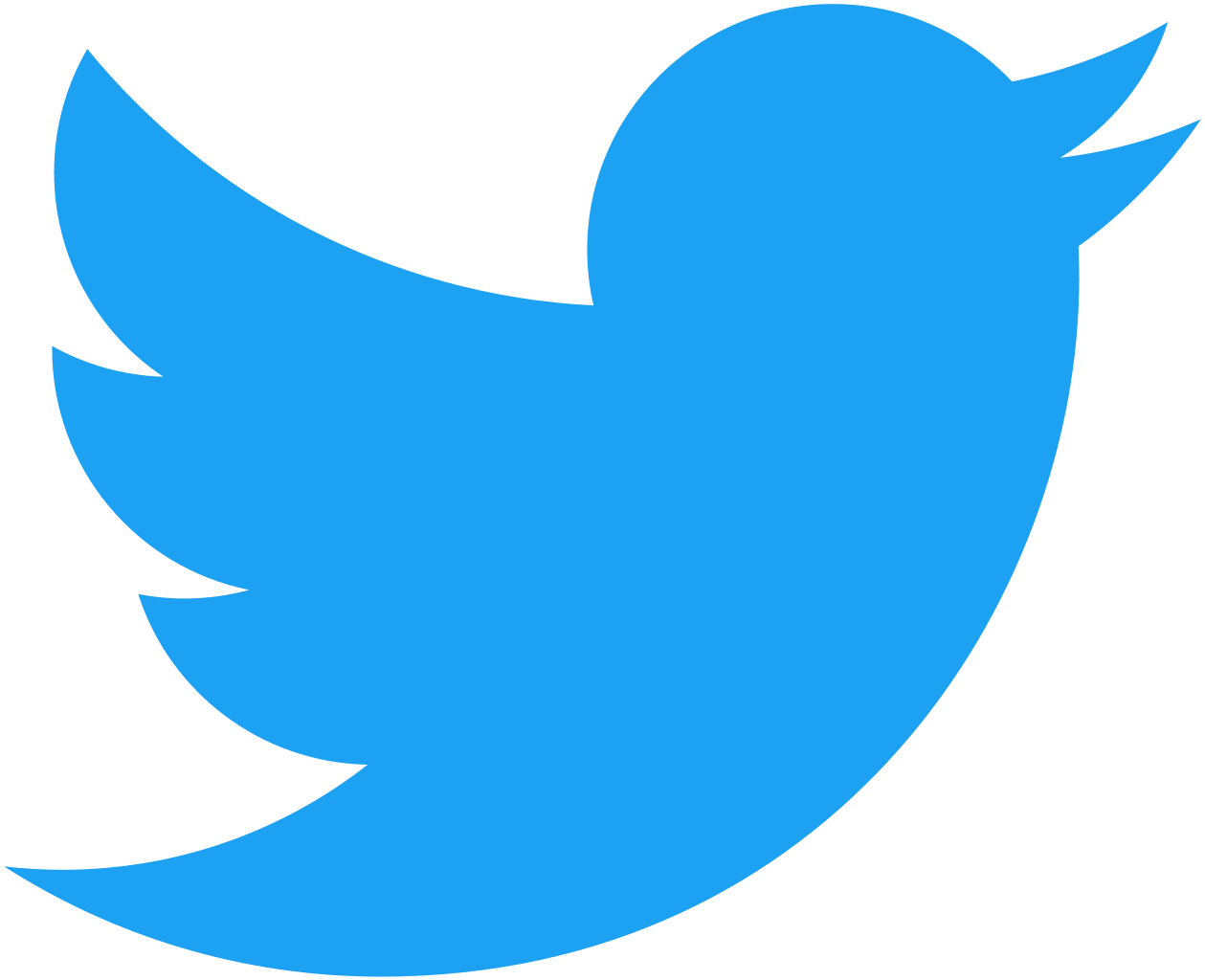 @UCTribunal
https://facebook.com/UCTribunal
We Want to Hear From You!
Do you have an idea, question, or concern? We want to be a resource for you! You can reach us in the following ways:

 Engaging with our social media accounts
 Emailing any one of our exec members (the full list is on our website at tribunal.uc.edu)
 Stopping by our office in 650 Baldwin
Next Meeting: November 27th5:30 PMOld Chem 525